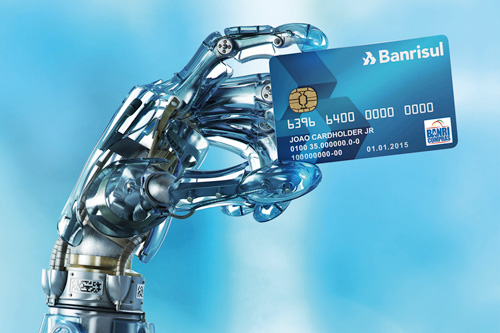 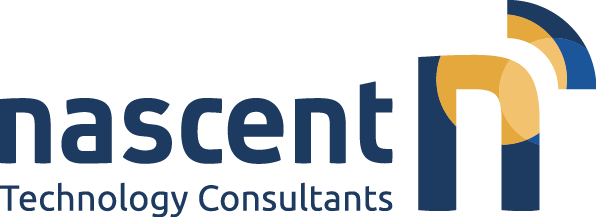 Beyond Authentication- an e-banking and e-government perspective -
Sean Michael Wykes
CTO - Nascent Technology Consultantssean.wykes@nascent.com.br
and representing Banrisul S.A. Banco do Estado do Rio Grande do Sul
Base Architecture: Web-Crypto with HW Token
Trusted Environment
Browser
Server
Cryptographic Token (hard/soft)
Cryptographic Services
Cryptographic Primitives
Authentication
Protected Key Storage
Web-Crypto API
Web-App
(HTML,JS,CSS)
Token Driver
WebServices
DO WE NEED MORE THAN THIS ?
Base Architecture : Web-Crypto with HW Token
Trusted Environment
Browser
Server
Web-Crypto API
Crypto Driver
Cryptographic Token (hard/soft)
Cryptographic Services
Cryptographic Primitives
Authentication
Protected Key Storage
3. No Trusted UI?
Web-App
(HTML,JS,CSS)
2.Is Low Level Access Secure?
WebServices
1. Existing or new Standard?  PKCS#11 ?
  MS-CryptoAPI ?
  APDU ? USB ?
  FIDO ?
  JCA ? CCA?
  W3C? ????
Authentication can mean different things
WYSIWYS
Static / Offline
Dynamic / Online
No Context (or very little…)
PIN / Password /
Biometrics(human->computer)
Strong Authentication(computer->computer)
2F or MatchOnCard
-                 Context                +
Contextual
Information
Cryptographically–bound Dataor Semantics
Document-based Digital Signatures (sign this)
Transaction-based Digital Signatures (sign to …)
-                                          Security                                          +
Brazil: Digital Signature Use Cases
e-Government
e-Corporation
e-Banking
Federal and Local Gov. Services 
“ICP-Brasil”
Smart Employee Identity CardsBanrisul S.A.
Employee Identity Smart-CardsBanrisul S.A.
Smart Internet + Payment CardsBanrisul S.A.
Tax and Invoice Systems, Legal System, Central Bank, President and Congress,Student Cards
PC & Network Access, Intranet Portal Login,
Restricted and Supervisory Functions
E-Banking Portal Access, Confirmation of Monetary Transactions
Login
Doc Signatures
Login
Doc Signatures
Transaction Signatures
TLSclient-auth
Offline or Browser-based
TLS or Kerberosclient-auth
Browser-based(java-applets)
Browser-based (java-applet)MITM/MITB Countermeasures
Legally BindingContracts
Legally BindingContracts
Legally BindingContracts
Legally BindingContracts
Legally BindingContracts
Legally BindingContracts
Agree, Accept,Understand
Agree, Accept,Understand
Agree, Accept,Understand
Agree, Accept,Understand
Agree, Accept,Understand
Agree, Accept,Understand
Agree, Accept,Understand
Agree, Accept,Understand
Funds Transfers, Bill Payments, Foreign Currency
Funds Transfers, Bill Payments, Foreign Currency
Funds Transfers, Bill Payments, Foreign Currency
Funds Transfers, Bill Payments, Foreign Currency
Funds Transfers, Bill Payments, Foreign Currency
Funds Transfers, Bill Payments, Foreign Currency Exchanges
9M Certificates in 2014
Est. growth to 12-15M in 2015
Approx. 15,000 Employees
Approx. 5M Cards Average 5.6B USD / monthZERO ONLINE FRAUD
Problem: e-Banking Systems are Frequently Attacked
Banks have always been ‘easy’ targets, even more so since the advent of the Internet
Phishing
Trojans and Malware
Banking Specific
Phishing emails
False links and sites
False domain names
…
Key-loggersRATs (Remote Access Trojans)
…
DNS Poisoning (routers), BHO
2F (SMS/OTP/TAN) Interception 
MITM – Man In The Middle
MITB – Man In The Browser
Variants: ZEUS/SpyEye,…
MITB : Man In The Browser Attack : example
5. User Authenticates => Credentials Captured
1. Computer is compromised (Browser/DNS/net)
6. Transaction => 2F Captured (incl. m-TAN)
2. User accesses targetted url (bank)
7. Attacker performs fraudulent transaction
3. MITM/MITB activated
4. Browser receives modified Javascript (+html)
8. Browser shows adjusted balance/statement
Banrisul’s Secure e-Banking Architecture
Java Applet
Browser
Server
TRUSTED UI
Web-App
(HTML,JS,CSS)
Web-Services
Signer and Countermeasures
Secret
Sauce
Signature Verificationand Countermeasures
Token Middleware
Secret
Sauce
PC/SC Driver
CryptographicToken
Secure e-Banking – Going Forward
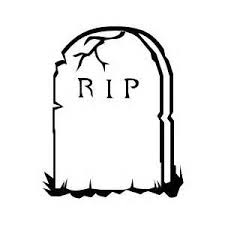 JAVAApplets
Browser plug-in sandbox technology restricts access to native APIs such as PC/SC for Smart-card access
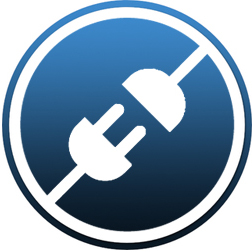 X
Cross-Platform functionality is
MANDATORY 
>> Too many different platforms <<
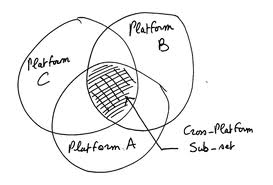 Window, Linux, Mac x 32/64 
Android, iOS, Windows
Chrome, IE, Firefox, Safari, Webview
A FLEXIBLE WEB-STANDARD for security-related functionality
with a TRUSTED UI and “brokered” native access.

Can we adapt WEB-TECHNOLOGIES such as HTML, CSS and Javascript ?
WENEED
2014: Reduced browser support for Java Applets and NPAPI
New Architecture: Web-Crypto with Secure Services
Trusted Environment
Browser
Server
Web-Crypto API
Crypto Driver
Cryptographic Token (hard/soft)
Cryptographic Services
Cryptographic Primitives
Authentication
Protected Key Storage
Native Auth
TRUSTED UI
Web-App
(HTML,JS,CSS)
WebServices
Cryptographic Security Services
New Architecture: Web-Crypto with Secure Services
Trusted Environment
Browser
Server
Web-Crypto API
Crypto Driver
Cryptographic Token (hard/soft)
Cryptographic Services
Cryptographic Primitives
Authentication
Protected Key Storage
Native Auth
TRUSTED UI
Web-App
(HTML,JS,CSS)
WebServices
Cryptographic Security Services
Programmable security-related functions such as FIDO client, document and transaction signatures.
Security-fence, isolated from normal browser execution
How? Initial implementation idea …
Combine best ideas from:
Signed JAR

Signed Manifest contains
hash of all HTML/CSS/JS usedfor “Trusted Execution”
WebWorker
Isolated execution context with
Message Passing
<FRAME/>

Isolated visual context and 
separate DOM
+
+
MIX AND SHAKE
New Tag

 <trusted />
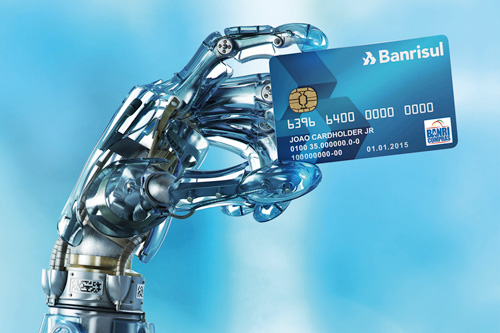 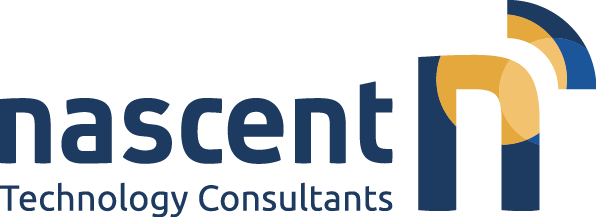 THANK YOU
Sean Michael Wykes

sean.wykes@nascent.com.br